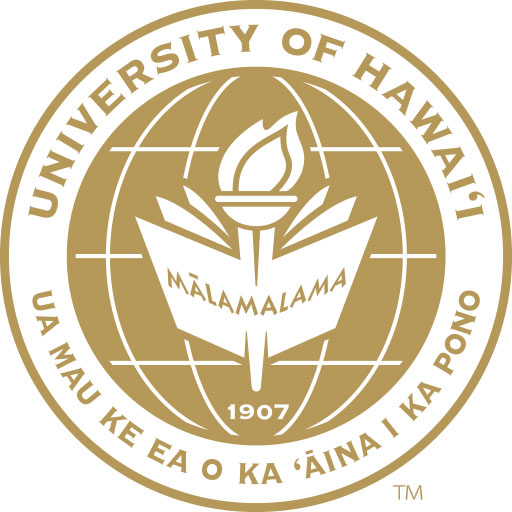 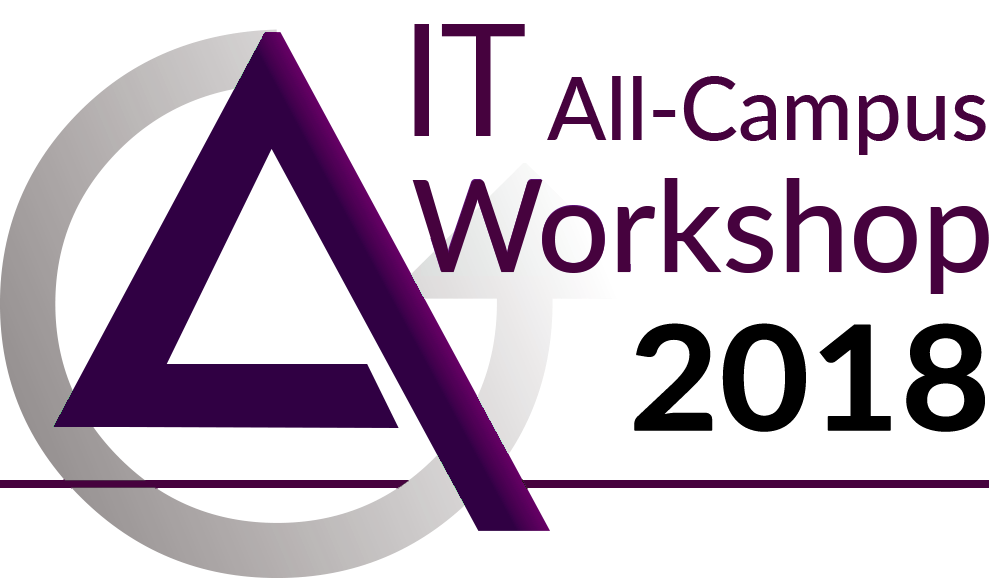 Getting the most out ofITS IAM services
Julio PoloITS, Identity and Access Managementjulio@hawaii.edu
[Speaker Notes: Welcome
We usually present to your developers
Today we want to make sure 
the decision makers
are aware
Of potential issues
the tools we provide to address them
And possibly make your life easier in other areas]
Everyone knows CAS and LDAP
[Speaker Notes: When it comes to ITS IAM Services. 
everyone knows about CAS, LDAP 
and perhaps even Shib (e.g. you use when you login to Google@UH)
Normally used to integrate with third party services]
Everyone knows CAS and LDAP
uhUuid: 00000001
uid: julio 

cn: Julio C Polo
givenName: Julio
sn: Polo

mail: julio@hawaii.edu
mail: julio.polo@hawaii.edu
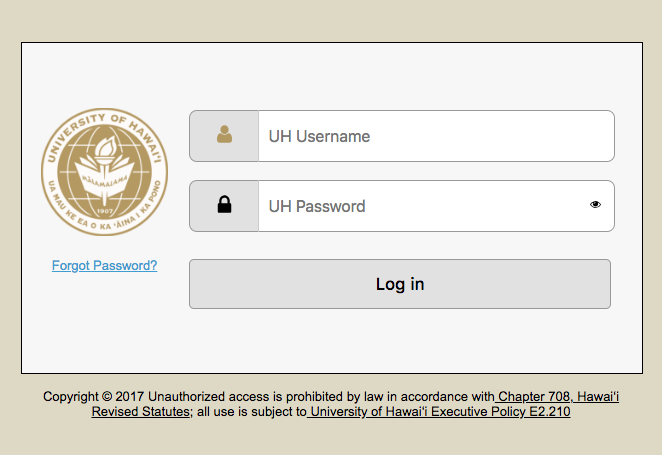 [Speaker Notes: I mean, every one has seen the CAS login page

And behind the scenes, LDAP is the repository that provides attributes about the person who just logged in.

The LDAP attributes are made available through CAS
It can also be accessed directly from LDAP 
(for the few apps that talk directly to LDAP)

LDAP has attributes such:

Identifiers: UH Number and UH Username
If you’ve ever wondered who generates them,
It’s us, the IAM team, more specifically UHIMS, the UH Identity Management System


Name

Email]
Everyone knows CAS and LDAP
uhOrgAffiliation: eduPersonOrgDN=uhsystem,eduPersonAffiliation=staff

uhScopedHomeOrg: dataOrigin=hris,org=uhsystem,role=staff.apt,…

uhBargainingUnit: 08

physicalDeliveryOfficeName: Info Tech Ctr
telephoneNumber: (808) 555-5551
facsimileTelephoneNumber: (808) 555-5552
title: Info Tech Spec
ou: Information Technology Services, Technology Infrastructure
ou: University of Hawaii System
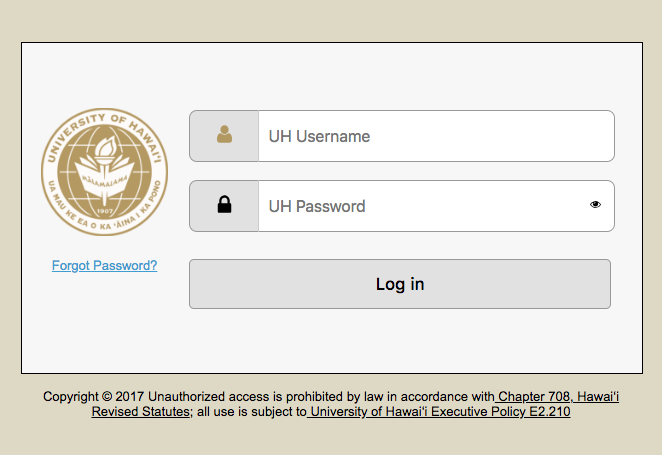 [Speaker Notes: Affiliation data
role at a particular campus

Student’s home campus
Employee’s home institution

Directory data
(White pages)]
Everyone knows CAS and LDAP
uhAcknowledgement: generalConfidentialityNotice=…
uhAcknowledgement: uhInformationSecurityAwarenessCertification=…

uhReleasedGrouping: mfa-enrolled
uhReleasedGrouping: some-application-access-list
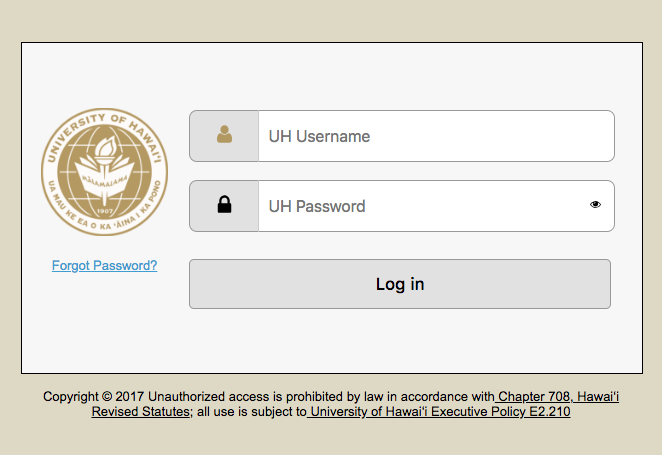 [Speaker Notes: User compliance data 
(acknowledgments and certifications)
generalConfidentialityNotice
uhInformationSecurityAwarenessCertification

Application-specific data (with automated data from official sources via UH Groupings, one of the services we’ll talk about today)

So most of you
(or your developers)
Know and rely
on these services]
Missing out on critical changes?
UH Number and UH Username can change!

People who leave can keep their UH Username!
UH Message Broker
[Speaker Notes: Everyone knows about CAS, LDAP 
and perhaps even Shib when it comes to ITS IAM Services. 
But did you know that we have other services
 that can play an important role in maintaining the integrity of your data 
and streamlining your processes?

Did you know that the UH Number and the UH Username 
could change for a person 
under special circumstances? 
If you have data that is keying off those data elements, 
you need to be listening for those changes via the UH Message Broker.

Did you know that people who leave the University can keep their UH Username?  
If you need to remove access promptly, 
you should be listening for affiliation changes via the UH Message Broker. 

What about the scenario where a person switches jobs? 
Are you able to detect the position change 
and force a review of the person's privileges?]
Are you unnecessarily…
manually maintaining a mailing listthat should syncfrom official data?
  
asking for student or employee data extracts?
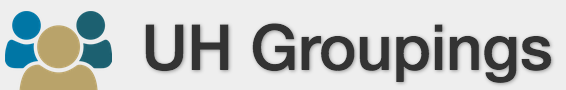 [Speaker Notes: Do you know anyone who is manually maintaining a mailing list 
that you know should be automatically updated 
with data from the student or HR system?   

UH Groupings can do that for you.

Are you asking Banner or PeopleSoft for data extracts?   
You might be doing so unnecessarily 
if you haven't taken a look at UH Groupings.

Note that UH Groupings is already playing an important role in CAS/LDAP.
Your application data integrates with official data to determine authorization data during UH Login

This lightning talk will cover how the UH Message Broker and UH Groupings complement CAS and LDAP to fill these potential gaps and reduce redundancies.]
UH Message Broker
App B
App C
App A
Queue 1.2
Queue 1.1
Exchange 1
PeopleSoft
Queue 2.3
Queue 2.2
Queue 2.1
Exchange 2
Banner
Exchange 3
Queue 3.1
RCUH
Exchange 4
SECE
[Speaker Notes: What is the UH Message Broker?

Publish once –to the exchange

Add as many queues as you want
Add (or modify) a queue when an app needs more data
Add a queue when a new app needs data.

Note the no-queue example.

Official data is published by SoRs
Psoft, Banner, RCUH & SECE

But you can also use it within your own app
(e.g. Laulima and Banner use it for internal data messages)]
UH Message Broker
UHIMSExchange
UHIMS
Queue 1.1
Exchange 1
PeopleSoft
Queue 2.1
Exchange 2
Banner
Exchange 3
Queue 3.1
RCUH
Exchange 4
Queue 4.1
SECE
[Speaker Notes: UHIMS Events = convenience
All basic data in one place (identity, affiliation, username, email, contact info)
From all SoRs (Psoft, Banner, RCUH, SECE)



Note: This is not exactly how data gets to UHIMS Exchange
But it’s because we started getting data into UHIMS before the UH Message Broker]
UHIMS Events in the UH Message Broker
Your App B
Your App A
Your App C
UHIMS
PERSON add mod del
UHIMS Exchange
Data Governance
AFFILIATION add mod del
USERNAME add mod del
UHIMS Q 1
UHIMS Q 2
UHIMS Q 3
CONTACT INFOadd mod del
[Speaker Notes: Convenient all in one place
UHIMS Events = aggregate data IAM provides
From all SoR: Banner, PeopleSoft, SECE, RCUH

WE FACTOR OUT BASIC DATA:
Explain each type,
Especially person
& aff messages

Could still mix with Banner-specific data coming directly from Banner exchange
App can listen on many queues on different exchanges
I say this because UHIMS doesn’t republish domain-specific data where possible (Banner registration stays in Banner queues, not UHIMS queues)

Adopters had a relatively easy time, implemented without much suffering
Used by KFS, MyGrant, some CCs, UH Bookstore, AiM, ECM (OnBase)

DATA GOVERNANCE involved
This is a good thing
So you don’t forget
SoR aware of IAM-DG involvement
DG contacts SoR as necessary]
Don’t be left behind when key identifiers change
Normally immutable, but…

UH Number
SSN Typos
No SSN
Duplicates (frequent resolutions)

UH Username
Name change
Taken over

Repercusions:
Orphaned (can’t update, not found)
Wrong person updated (silent but deadly)
Change UH Number 99981001 to 99981234 (dup resolution)
Rename jdoe to jlee (name change)
Reassign johnd from 99987522 to 99982152 (dup resolution)
[Speaker Notes: UHIMS Events 
Tells you when you need to re-key your data

Check if you have any apps that are keying off UH Number or UH Username
And what the impact is if you are not updating]
Revoke access in a timely manner
Waiting for username deletion?
That would be too late!  (Never happens, actually)
ITS ‘Ohana services allows every departing person to retain their UH Username (must renew annually)

Check for affiliation events to revoke access:
Any affiliation deletion (left UH or changed jobs)


Student affiliations are tricky (a semester late)
Delete Banner affiliation for faculty at Manoa for UH Number 99983041(One PeopleSoft affiliation of APT staff at Manoa still remains for this person)
[Speaker Notes: Actually username is almost never deleted
 (only when a mistake is made and we need to delete it)
Username is never deleted because it is kept reserved for re-use by person if that person comes back.

Note that person is never deleted either (unless correcting mistakes)

*Students are tricky 
*Banner does not consistently track student departure.
*We expire their student affiliation about a Fall or Spring later, when we can confirm that they have not registered for that semester.
Student employees should be timely.

What’s important is that employee access (including student employees)
be reviewed promptly after employee leaves or changes job:
At least, trigger a review by someone
Maybe temporarily suspend access until review completed?


Some aff additions may be telling, but probably best to stick with deletions:
Adding ohana (no longer faculty, staff or student)
Adding retiree (most likely no longer an employee)

GROUPINGS CAN IMPROVE THIS PROCESS
When grouping membership changes can generate messages in the broker
And these are changes to your grouping (maybe involving registration data so you can detect student departure sooner?)]
UH Groupings
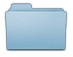 sis (Banner)
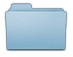 aff (role @ campus)
hawaii.edu:store:sis:aff:uhh:student.undergraduate
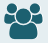 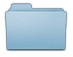 curriculum (term, majors, students)
hawaii.edu:store:sis:curriculum:HIL:AR:NATS:MATH:UG:BA:201910
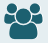 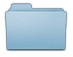 instructor (term, courses, instructors)
hawaii.edu:store:sis:instructor:201910:HIL:MATH:100:13116:primary
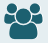 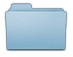 registration (term, courses, enrolled, withdrawn, waitlisted)
hawaii.edu:store:sis:registration:201810:HIL:MATH:100:10414:enrolled
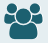 [Speaker Notes: UH Message Broker good for reacting to events

UH Groupings 
good for querying UP-TO-DATE data that comes from SoR
Good for building your own data too
Your data often builds open the official data available from the UH Group Store (a feature of UH Groupings)

Let’s take a tour of the UH Group Store in UH Groupings]
UH Groupings
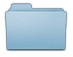 hris (PeopleSoft)
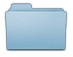 aff (role @ campus)
hawaii.edu:store:hris:aff:uhsystem:staff.apt
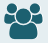 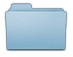 eac (hierarchical org unit)
hawaii.edu:store:hris:eac:22503100
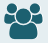 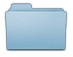 uhBargainingUnit (bargaining unit)
hawaii.edu:store:hris:uhBargainingUnit:08
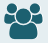 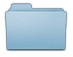 jobCode (HR job code)
hawaii.edu:store:hris:jobCode:01411
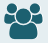 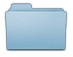 functionalCode (HR functional code)
hawaii.edu:store:hris:functionalCode:9130
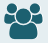 UH Groupings
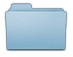 rcuh (RCUH HR)
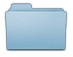 aff (role @ campus)
hawaii.edu:store:rcuh:aff:rcuh:staff
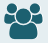 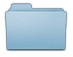 sece (Student Employment)
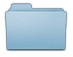 aff (role @ campus)
hawaii.edu:store:sece:aff:kcc:studentEmployee.workStudy
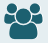 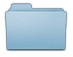 uhims (UH Identity Management System)
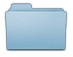 aff (role @ campus)
hawaii.edu:store:uhims:aff:uhf:other
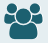 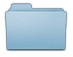 general
hawaii.edu:store:uhims:general:mfa-enabled
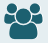 hawaii.edu:store:uhims:general:under-age-of-majority
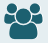 [Speaker Notes: We’ve been touting the availability of this data
To make your own groups
Not only because you can use official data 
that automatically updates a mailing list
Or automatically updates your application access control list
When your grouping is released to CAS/LDAP]
Mailing lists getting stale?
All students in a particular major?
Your department’s faculty and staff?
All employees in a particular bargaining unit?

UH Groupings automatically updates
Can make exceptions to include/exclude
[Speaker Notes: Just request it
Then just manage exceptions
Automatically updated from official SoR data

Future sync? Google groups]
A better way to get commonly requested data
Typical Banner and PeopleSoft job requests:
Registered students before, during and after semester?
Current faculty and staff?

Why use UH Groupings?
Internet2 consortium
Standard API
(Almost) live queries (as if) to the source
Efficient use of resources
Easily connect to other data and systems
Data governance involvement
[Speaker Notes: Unless you have a need for specific data elements we do not provide,
look into using UH Groupings

Data extracts are so last century and require so much involvement.
SoR don’t have to track different batch job formats and schedules
Lighten load, especially during critical
More timely updates
No need to load into your data if you don’t want to.  Can query Grouper for the data (which you can’t do with SoR)
You have to set up a schedule each year for getting data at several times during the year?


Data Governance compliance
We already talked about this
Getting easy data
Using the right channels]
So remember…
UH Message Broker
Get important data you might miss
Timely reaction to critical events
Incrementally sync your data

UH Groupings
Easily integrate your app with official data & UH Login
Automated mailing lists (and Google groups?)
Perform almost live queries of official data
Single repository of commonly used data
[Speaker Notes: UH Message Broker and UH Groupings complement CAS and LDAP to fill these potential gaps and reduce redundancies.
Many other uses, don’t discount them

UH Groupings integration with CAS/LDAP will get better with upcoming inclusion of curated groupings

Both are tools embraced by Internet2

Checklist:
Check your system for stale keys
Check your processes, redundant and complex could be replaced with simplicity and less work for you.

Leverage official data
Mix and match with your own data
Easily use it in CAS and LDAP

IAM ecosystem
Connect other SoR
Connect your own data
Connect to CAS/LDAP]